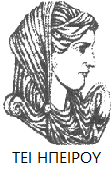 Ελληνική Δημοκρατία
Τεχνολογικό Εκπαιδευτικό Ίδρυμα Ηπείρου
Θεωρία Υπολογισμού
Ενότητα 7 : Ντετερμινιστικά Πεπερασμένα Αυτόματα, Κανονικές Πράξεις

Αλέξανδρος Τζάλλας
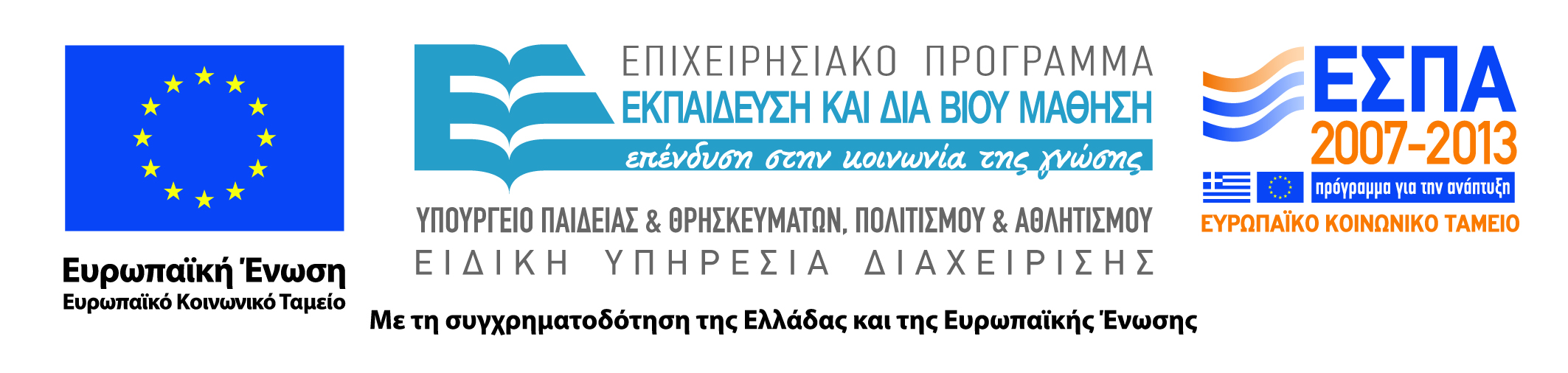 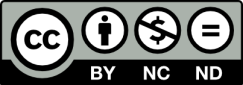 Ανοιχτά Ακαδημαϊκά Μαθήματα στο ΤΕΙ Ηπείρου
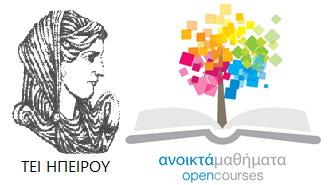 Τμήμα Μηχανικών Πληροφορικής Τ.Ε
Θεωρία Υπολογισμού
Ενότητα 7 : Ντετερμινιστικά Πεπερασμένα Αυτόματα, Κανονικές Πράξεις

Αλέξανδρος Τζάλλας 
Καθηγητής Εφαρμογών
Άρτα, 2015
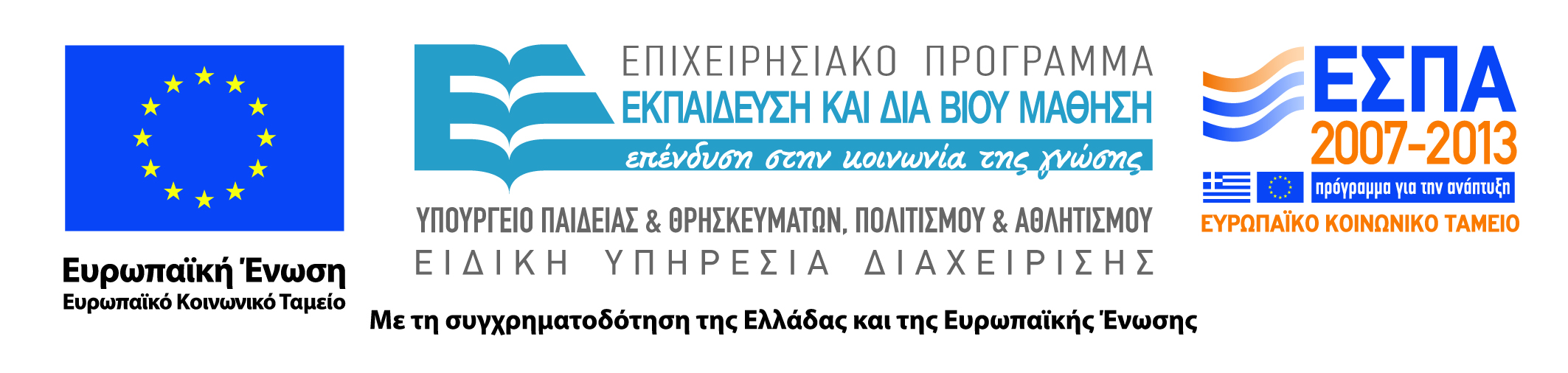 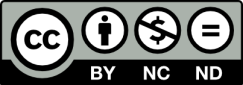 Άδειες Χρήσης
Το παρόν εκπαιδευτικό υλικό υπόκειται σε άδειες χρήσης Creative Commons. 
Για εκπαιδευτικό υλικό, όπως εικόνες, που υπόκειται σε άλλου τύπου άδειας χρήσης, η άδεια χρήσης αναφέρεται ρητώς.
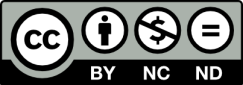 3
Χρηματοδότηση
Το έργο υλοποιείται στο πλαίσιο του Επιχειρησιακού Προγράμματος «Εκπαίδευση και Δια Βίου Μάθηση» και συγχρηματοδοτείται από την Ευρωπαϊκή Ένωση (Ευρωπαϊκό Κοινωνικό Ταμείο) και από εθνικούς πόρους.
Το έργο «Ανοικτά Ακαδημαϊκά Μαθήματα στο TEI Ηπείρου» έχει χρηματοδοτήσει μόνο τη αναδιαμόρφωση του εκπαιδευτικού υλικού.
Το παρόν εκπαιδευτικό υλικό έχει αναπτυχθεί στα πλαίσια του εκπαιδευτικού έργου του διδάσκοντα.
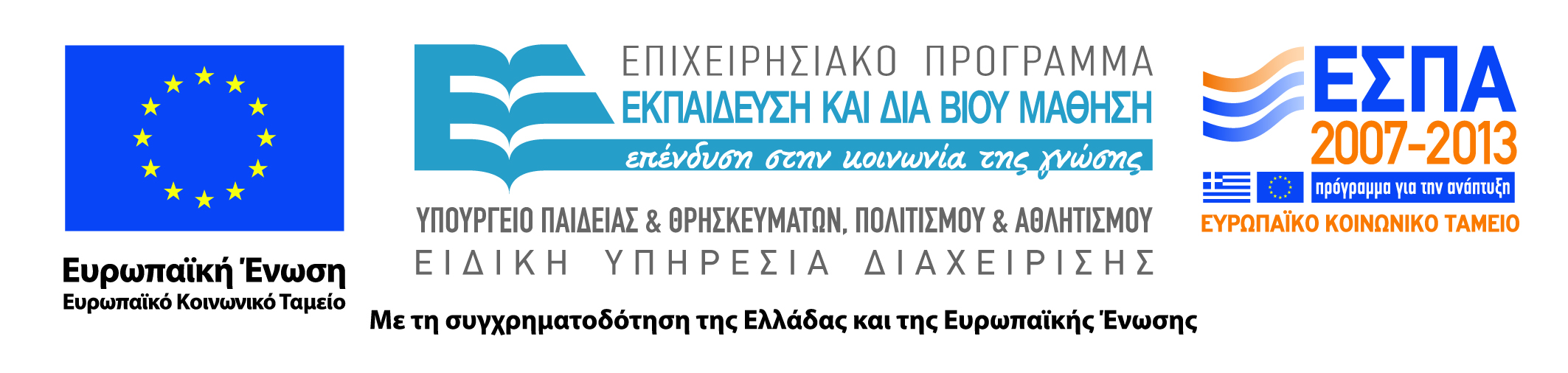 Σήμερα
Εισαγωγή στα Ντετερμινιστικά Πεπερασμένα Αυτόματα



Τυπικός Ορισμός Ντετερμινιστικών Πεπερασμένων Αυτόματων



Σχεδιασμός Ντετερμινιστικού Πεπερασμένου Αυτόματου



Κανονικές Πράξεις
5
Μοντέλα Υπολογισμού
1930: Μηχανή Turing: αφαιρετική μηχανή (μοντελοποίηση ενός υπολογιστή)
τι μπορεί και τι δεν μπορεί να επιλύσει μια υπολογιστική μηχανή

1940-1950: Πεπερασμένα Αυτόματα: αφαιρετική μηχανή για την αναγνώριση και παραγωγή γλωσσών
Εφαρμογές
Λογισμικό για την κατασκευή ψηφιακών κυκλωμάτων
Ο λεκτικός αναλυτής ενός τυπικού μεταγλωττιστή
Λογισμικό για τη σάρωση μεγάλης ποσότητας κειμένου
6
Πεπερασμένα αυτόματα
Ερώτημα: Τι είναι υπολογιστής;
Ποιες οι δυνατότητές του;
Ποιοι οι περιορισμοί του;
Η Θεωρία Υπολογισμού επιδιώκει να απαντήσει στα ερωτήματα αυτά στα πλαίσια διάφορων υπολογιστικών μοντέλων
Πεπερασμένα αυτόματα:
Απλούστερο υπολογιστικό μοντέλο
Περιορισμένη μνήμη
Έχουμε στις μέρες μας υπολογιστικά συστήματα τέτοιου τύπου;
 Αλληλεπιδρούμε καθημερινός με τέτοια συστήματα
7
Πεπερασμένα αυτόματo
Αποτελείται από:
Κεντρική μονάδα επεξεργασίας προκαθορισμένης χωρητικότητας
Δέχεται είσοδο μια συμβολοσειρά μέσω μιας μαγνητικής ταινίας εισόδου
Δεν έχει μνήμη
Δεν παράγει έξοδο, παρά μόνο μια ένδειξη αν η είσοδος έγινε αποδεκτή
8
Αναπαράσταση Πεπερασμένων Αυτομάτων
Γραφήματα με βάρη
Κορυφές – καταστάσεις
Ακμές – μεταβάσεις
Βάρη – ενέργειες που προκαλούν  τη μετάβαση
9
Παράδειγμα–Αυτόματη Πόρτα (1/3)
μπροστινό πατάκι
πίσω πατάκι
Τέσσερα Σήματα:
«ΕΜΠΡΟΣ»: κάποιος στέκεται στο μπροστινό πατάκι
«ΠΙΣΩ»: κάποιος στέκεται στο πίσω πατάκι
«ΕΜΠΡΟΣ-­‐ΠΙΣΩ»: έχει κάποιο άτομο και στο μπροστά και το πίσω πατάκι
«ΠΟΥΘΕΝΑ»: δεν υπάρχει κανένας στα πατάκια
10
Παράδειγμα–Αυτόματη Πόρτα (2/3)
Καταστάσεις πόρτας
«ΑΝΟΙΧΤΗ»

«ΚΛΕΙΣΤΗ»
ΕΜΠΡΟΣ
ΠΙΣΩ ΕΜΠΡΟΣ -­‐ ΠΙΣΩ
ΠΙΣΩ ΕΜΠΡΟΣ -­‐ ΠΙΣΩ
ΠΟΥΘΕΝΑ
ΕΜΠΡΟΣ
ΚΛΕΙΣΤΗ
ΑΝΟΙΧΤΗ
ΠΟΥΘΕΝΑ
11
Διάγραµµα Καταστάσεων Αυτόµατης Πόρτας
Παράδειγμα–Αυτόματη Πόρτα (3/3)
ΕΜΠΡΟΣ
ΠΙΣΩ ΕΜΠΡΟΣ -­‐ ΠΙΣΩ
ΠΟΥΘΕΝΑ
ΠΙΣΩ ΕΜΠΡΟΣ -­‐ ΠΙΣΩ
ΕΜΠΡΟΣ
ΚΛΕΙΣΤΗ
ΑΝΟΙΧΤΗ
ΠΟΥΘΕΝΑ
12
Παράδειγμα–Διασταύρωση (1/3)
Μια σιδηροδρομική γραμμή διασταυρώνεται με κάποιο δρόμο





Ένας ελεγκτής πρέπει να κλείνει την πύλη κάθε φορά που το τραίνο πλησιάζει:
Όταν δεν υπάρχει τραίνο κοντά στον δρόμο η πύλη μπορεί & πρέπει να είναι ανοικτή
Όταν πλησιάζει κάποιο τραίνο στον δρόμο, αν η πύλη είναι ανοικτή πρέπει να κλείσει & αν είναι κλειστή πρέπει να παραμείνει κλειστή
Όταν το τραίνο απομακρύνεται & η πύλη είναι κλειστή τότε μπορεί να ανοίξει
Τ: τραίνο Π: πύλη
Ε: Ελεγκτής
Τ
Π
Ε
Παράδειγμα–Διασταύρωση (2/3)
Καταστάσεις ελεγκτή
Κλείσε την πύλη: close
Άνοιξε την πύλη: open
Μηνύματα προς ελεγκτή
Το τραίνο πλησιάζει: train_approaching
Το τραίνο φεύγει: train_leaving
Δεν υπάρχει τραίνο: no_train
no_train train_leaving
no_train train_leaving
close
open
train_approaching train_approaching
Παράδειγμα–Διασταύρωση (3/3)
Καταστάσεις ελεγκτή	Μηνύματα προς ελεγκτή
Κλείσε την πύλη: close
Άνοιξε την πύλη: open
Το τραίνο πλησιάζει: train_approaching
Το τραίνο φεύγει: train_leaving
Δεν υπάρχει τραίνο: no_train
Διάγραμμα Καταστάσεων
no_train train_leaving
no_train train_leaving
close
open
train_approaching train_approaching
Πίνακας Μεταβάσεων:
Παράδειγμα-Αναγνώριση συμβολοσειρών
Θέλουμε να αναγνωρίσουμε κατά πόσο μια ακολουθία τελειώνει στη συμβολοσειρά «μαι»


Καταστάσεις
Έχω δει συμβολοσειρά που τελειώνει σε «μ»: είδα μ
Έχω δει συμβολοσειρά που τελειώνει σε «μα»: είδα μα
Έχω δει συμβολοσειρά που τελειώνει σε «μαι»: είδα μαι
Η συμβολοσειρά που έχω δει δεν τελειώνει σε κανένα από τα πιο πάνω:
κανένα
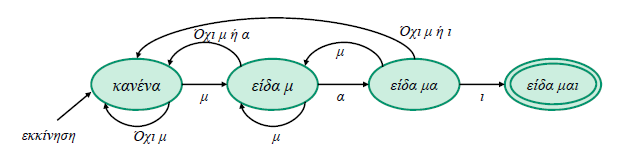 Διάγραμμα Καταστάσεων (1/3)
Διάγραμμα τριών καταστάσεων {q1,q2,q3}
Εναρκτήρια κατάσταση υποδεικνύεται με βέλος

Τελική κατάσταση ή κατάσταση υποδοχής η q2
Μεταβάσεις από την μια κατάσταση στην άλλη απεικονίζονται με βέλη.

Έξοδος αποδοχή ή απόρριψη: αν μετά την επεξεργασία δοθέντος λέξης φτάσουμε σε τελική τότε αποδεχόμαστε
 π.χ. Πως τρέχει το αυτόματο στην λέξη 1101;
1
0
1	0
q1
q2
q3
0, 1
Διάγραμμα Καταστάσεων (2/3)
1
0
1	0
q1
q2
q3
1101
0, 1
Ξεκινάει από την κατάσταση q1
Διαβάζει 1 και μεταβαίνει από την κατάσταση q1 στην q2
Διαβάζει 1 και μεταβαίνει από την κατάσταση q2 στην q2
Διαβάζει 0 και μεταβαίνει από την κατάσταση q2 στην q3
Διαβάζει 1 και μεταβαίνει από την κατάσταση q3 στην q2
Αποδέχεται, διότι κατά την ολοκλήρωση της εισόδου βρίσκεται σε κατάσταση αποδοχής, την q2
Διάγραμμα Καταστάσεων (3/3)
1
0
1	0
q1
q2
q3
0, 1
Πειραματιζόμενοι με διάφορες λέξεις εισόδου, διαπιστώνουμε ότι το συγκεκριμένο αυτόματο αποδέχεται π.χ. τις λέξεις 1,01,11, και 0101010101
Γενικότερα το αυτόματα αποδέχεται όλες τις λέξεις που τελειώνουν σε 1, αφού οποτεδήποτε διαβάζει το σύμβολο 1 μεταβαίνει κατάσταση αποδοχής.
Επιπλέον αποδέχεται τις λέξεις 100, 0100, 110000, και 0101000000 και κάθε λέξη που τελειώνει με το σύμβολο 1 ακολουθούμενο από άρτιο πλήθος από 0, ενώ απορρίπτει άλλες λέξει όπως 0, 10, 101000 
       (Με βάση τις παρατηρήσεις-> πεγραφή γλώσσας)
Πεπερασμένα Αυτόματα – Ορισμό
ΟΡΙΣΜΟΣ 
Πεπερασμένο αυτόματο είναι μια πεντάδα στοιχειων (Q, Σ, δ, qO,F), όπου

1.	Q είναι ένα πεπερασμένο σύνολο, τα στοιχεία του οποίου ονομάζονται καταστάσεις,
2.	Σ είναι ένα πεπερασμένο σύνολο, που ονομάζεται αλφάβητο,
δ: Q xΣ → Q, είναι η συνάρτηση μεταβάσεων, (π.χ. δ(p,1)=q)
qO  ∈ Q είναι η εναρκτήρια κατάσταση (αρχική κατάσταση),

F ⊆ Q είναι το σύνολο των καταστάσεων αποδοχής (τελικές καταστάσεις)

Πεπερασμένα αυτόματα, ντετερμινιστικά αυτόματα,
deterministic automata, DFA
Παράδειγμα Πεπερασμένου Αυτομάτου
M1  =	Q, Σ, δ, qO,F  , όπου
–
–
–
Q = {q1, q2, q3}
Σ = {0,1}
η συνάρτηση μεταβάσεων δ
περιγράφεται στον πίνακα
εναρκτήρια κατάσταση είναι η q1
και  F = {q2}
0
0
1
1
q3
q2
q1
0,1
Επεξεργασία Αυτομάτων
Έστω μια λέξη w=w1w2…wn. Όταν το αυτόματο Μ λάβει την λέξη w την επεξεργάζεται ως εξής:
Ξεκινώντας από την εναρκτήρια κατάσταση τo αυτόματο λαμβάνει τα σύμβολα της λέξης ένα προς ένα
Μετά από την ανάγνωση κάθε συμβόλου, το αυτόματο μεταβαίνει από την τρέχουσα κατάσταση σε μία καινούρια κατάσταση επιλέγοντας τη μετάβαση που επιγράφεται με το συγκεκριμένο σύμβολο.
Μετά από την επεξεργασία και του τελευταίου συμβόλου το αυτόματο παράγει μια έξοδο:
Αν βρίσκεται σε κατάσταση αποδοχής, η έξοδος είναι αποδοχή
Διαφορετικά η έξοδος είναι απόρριψη
Παράδειγμα
0
Λέξη 0010: Απόρριψη

Λέξη 1100: Αποδοχή

Λέξη 0010000: Αποδοχή
1
0
1
q3
q2
q1
0,1
Ορολογία
Γλώσσα του αυτομάτου Μ, L(M): το σύνολο όλων των λέξεων του αποδέχεται το αυτόματο Μ


Αν L(M) = Α τότε λέμε ότι το Μ αναγνωρίζει την Α
–	Κάθε αυτόματο αποδέχεται πολλές λέξεις αλλά αναγνωρίζει μια μόνο γλώσσα
Ποια η γλώσσα του αυτόματου M1;
0
0
1
1
q3
q1	q2
0,1
L(M1) = {w : η w περιέχει τουλάχιστον ένα σύμβολο 1 και το τελευταίο 1 ακολουθείται από άρτιο αριθμό 0}
Παράδειγμα
•	Μ2=({q1, q2}, {0, 1}, δ, q1, {q2})
Διάγραμμα Καταστάσεων:

0
1
1
q2
q1
•	L(M2)= ;;
Δοκιμάζουμε κάποιες λέξεις εισόδου 
•	0, 1, 001, 1010, 100111
L(M2) = {w : w τελειώνει σε 1}
0
Βιβλιογραφία
•	Μ3=({q1, q2}, {0, 1}, δ, q1, {q1})
Διάγραμμα Καταστάσεων:

0
1
1
q2
q1
0



•	L(M3)= ;;
–	L(M3) = {w : w τελειώνει σε 0 ή έχει μήκος 0}
* Αποδέχεται την κενή λέξη ε
Ορισμός του υπολογισμού
To αυτόματο M =
Q, Σ, δ, qO,F	αποδέχεται μια λέξη
w = w1w2…wn  Σn  αν υπάρχει ακολουθία καταστάσεων r0, r1,…, rn
του Q που να ικανοποιεί τις συνθήκες:
r0 = qO
δ(ri , wi+1) = ri+1, για i = 0,…,n – 1, και
rn  F

Η συνθήκη 1 ορίζει ότι το αυτόματο ξεκινά από την εναρκτήρια κατάσταση
Η συνθήκη 2 ορίζει ότι το αυτόματο μεταβαίνει από κατάσταση σε κατάσταση σύμφωνα με τη συνάρτηση μεταβάσεων
Η συνθήκη 3 ορίζει ότι το αυτόματο καταλήγει σε κατάσταση αποδοχής 
Λέμε το αυτόματο Μ αναγνωρίζει τη γλώσσα Α αν:
A = {w : το Μ αποδέχεται την w}
Κανονική Γλώσσα
ΟΡΙΣΜΟΣ
Μια γλώσσα λέγεται κανονική αν υπάρχει πεπερασμένο αυτόματο που να την αναγνωρίζει
Σχεδίαση Αυτομάτων (1/3)
Πρόβλημα: Δοθείσας μιας γλώσσας σχεδιάστε ένα αυτόματο που να την αναγνωρίζει

Παράδειγμα 1: Α = {w : w έχει άρτιο αριθμό από 1}
Βήμα 1: Καθορισμός καταστάσεων
Έλεγχος κάθε συμβόλου και αν το τμήμα της λέξης που εξετάστηκε ανήκει ή όχι στη γλώσσα
Καθορισμός πληροφοριών που πρέπει να θυμόμαστε:
είτε ο αριθμός των 1 που διαβάσαμε είναι άρτιος
είτε ο αριθμός των 1 που διαβάσαμε είναι περιττός
Αποδίδουμε σε κάθε περίπτωση μια κατάσταση
qπεριττό
qάρτιο
Σχεδίαση Αυτομάτων (2/3)
Βήμα 2: Καθορισμός Μεταβάσεων
Με βάση το πώς πρέπει να μετακινηθούμε μετά την ανάγνωση ενός συμβόλου
Ανάγνωση 0: αριθμός 1 δεν αλλάζει άρα μένουμε στην ίδια κατάσταση
Ανάγνωση 1: αριθμός 1 αλλάζει άρα αν είμαστε στο qάρτιο πάμε qπεριττό και ανάποδα
1
0
0
qπεριττό
qάρτιο
1
Σχεδίαση Αυτομάτων (3/3)
Βήμα 3: Καθορισμός εναρκτήριας κατάστασης
Αντιστοιχεί στην περίπτωση της λέξης με 0 σύμβολα
Εναρκτήρια το qάρτιο αφού σε 0 σύμβολα το πλήθος των 1 είναι άρτιο



Βήμα 4: Καθορισμός Τελικών Καταστάσεων
Στην περίπτωσή μας το qάρτιο
1
0
0
qπεριττό
qάρτιο
1
Πράξεις σε Κανονικές Γλώσσες
Έστω δυο γλώσσες Α και Β:



Ένωση:



Συναρμογή (Σύμπτυξη):
Σώρευση:
=
Η πράξη της ένωσης είναι γνωστή παίρνοντας όλες τις λέξεις, τόσο από το Α όσο και της Β  και τις συγκεντρώνει σε μια γλώσσα
Η πράξη της συναρμογής είναι κάπως πιο περίπλοκη – για να σχηματίσει τις λέξεις της νέας γλώσσας, επισυνάπτει μια λέξη της Β μετά από μια λέξη της Α για όλα τα δυνατά ζεύγη τέτοιων λέξεων
 Η πράξη της συσσώρευσης είναι μονομελής πράξη και όχι διμελής. Για να σχηματίσει μια λέξη της νέας γλώσσα, συνάπτει μεταξύ του οποιοδήποτε πλήθος λέξεων της Α τη μια κατόπιν της άλλης συμπεριλαμβανόμενης και της κενής λέξη ε
Παράδειγμα
Έστω Σ τα αλφάβητο με 24 γράμματα {α,β,γ,….,ω). Εάν ορίσουμε Α={καλό, κακό} και Β={αγόρι, κορίτσι}, τότε 
ΑΒ={καλό, κακό, αγόρι, κορίτσι}
ΑΒ={καλόαγόρι, καλόκορίτσι, κακοαγόρι, κακόκορίτσι}, και
Α*={ε,καλό,κακό,καλόκαλό, καλόκακό,κακόκαλό, κακοκακό, καλόκαλόκαλό, καλόκαλόκακό, καλόκακόκαλό, καλόκακόκακό, …}
Βιβλιογραφία
H.R. Lewis, Χ. Παπαδημητρίου, "Στοιχεία θεωρίας υπολογισμού", 1η έκδοση/2005, Εκδόσεις Κριτική, ISBN: 978-960-218-397-7 Κωδικός Βιβλίου στον Εύδοξο: 11776 2. 
M. Sipser, "Εισαγωγή στη Θεωρία Υπολογισμού", 1η έκδοση/2009, Εκδόσεις ΙΤΕ-Πανεπιστημιακές Εκδόσεις Κρήτης, ISBN: 978-960-524-243-5 Κωδικός Βιβλίου στον Εύδοξο: 257
Επιπλέον συνιστώμενη βιβλιογραφία
E. Rich, "Automata, Computability and Complexity: Theory and Applications", 1st edition/2007,Prentice Hall, ISBN: 978-0132288064 
J. E. Hopcroft, R. Motwani, J. D. Ullman, "Introductionto Automata Theory, Languages, and Computation", 3rd edition/2006, Prentice Hall, ISBN: 978-0321455369
J. Hopcroft, R. Motwani, J. Ullman, Intoduction to Automata Theory, Languages andComputation, 2nd ed., Pearson - Addison Wesley, 2003
M. Sipser, Εισαγωγή στη Θεωρία Υπολογισμού, Πανεπιστημιακές Εκδόσεις Κρήτης, 2007
Σημείωμα Αναφοράς
Copyright Τεχνολογικό Ίδρυμα Ηπείρου. Αλέξανδρος Τζάλλας.
Θεωρία Υπολογισμού. 
Έκδοση: 1.0 Άρτα, 2015. Διαθέσιμο από τη δικτυακή διεύθυνση:
http://eclass.teiep.gr/courses/COMP112/
34
ΔΙΑΤΑΡΑΧΕΣ ΦΩΝΗΣ, Ενότητα 0, ΤΜΗΜΑ ΛΟΓΟΘΕΡΑΠΕΙΑΣ, ΤΕΙ ΗΠΕΙΡΟΥ - Ανοιχτά Ακαδημαϊκά Μαθήματα στο ΤΕΙ Ηπείρου
Σημείωμα Αδειοδότησης
Το παρόν υλικό διατίθεται με τους όρους της άδειας χρήσης Creative Commons Αναφορά Δημιουργού-Μη Εμπορική Χρήση-Όχι Παράγωγα Έργα 4.0 Διεθνές [1] ή μεταγενέστερη. Εξαιρούνται τα αυτοτελή έργα τρίτων π.χ. φωτογραφίες, Διαγράμματα κ.λ.π., τα οποία εμπεριέχονται σε αυτό και τα οποία αναφέρονται μαζί με τους όρους χρήσης τους στο «Σημείωμα Χρήσης Έργων Τρίτων».
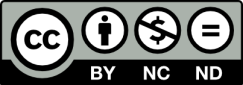 Ο δικαιούχος μπορεί να παρέχει στον αδειοδόχο ξεχωριστή άδεια να  χρησιμοποιεί το έργο για εμπορική χρήση, εφόσον αυτό του  ζητηθεί.
[1]
http://creativecommons.org/licenses/by-nc-nd/4.0/deed.el
Τέλος Ενότητας
Επεξεργασία: Ευάγγελος Καρβούνης
Άρτα, 2015
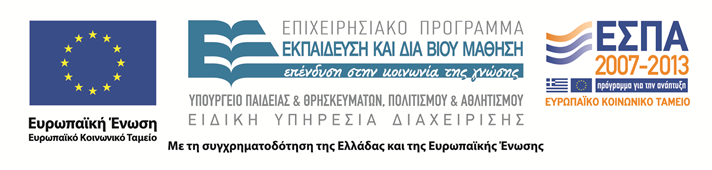 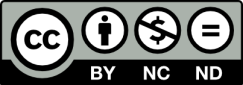 Τέλος Ενότητας
Ντετερμινιστικά Πεπερασμένα Αυτόματα, Κανονικές Πράξεις
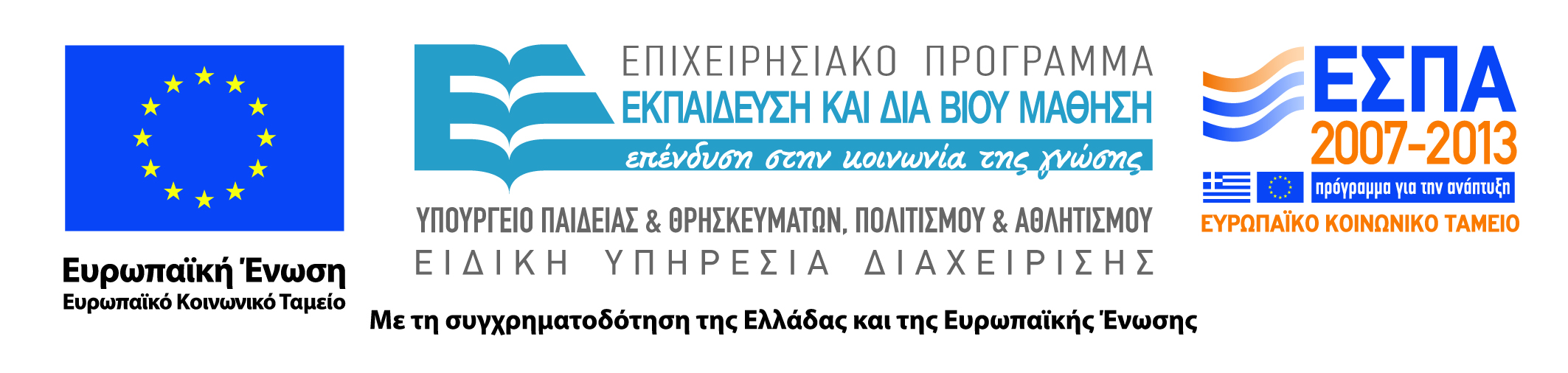 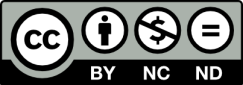